Гербы городов
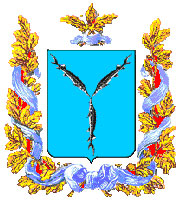 Саратовской области
Саратов
Утвержден 23 августа1781года
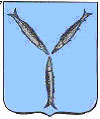 В голубом поле три
 стерляди, означающие
 веливое всей сей страны, 
изобилие таковыми 
рыбами
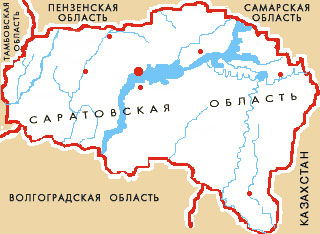 Петровск
вольск
Саратов
Аткарск
Пугачев
Энгельс
Новоузенск
НовоузенскУтвержден 12 января 1900 года
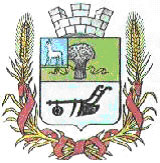 Щит пересеченный. В верхней, зеленой части - перевязанный золотою лентою серебряный сноп ковыля. В нижней, серебряной части - черный с золотыми украшениями плуг. В вольной части щита помещен герб Самарской губернии. Щит увенчан серебряной башенной короной о трех зубцах и окружен двумя золотыми колосьями, соединенными Александровской лентою.
ЭнгельсУтвержден 6 июля 2000 года
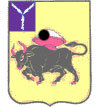 Герб объединенного муниципального образования Энгельсского района представляет собой золотой геральдический щит с изображением черного быка с червлёными глазами, языком, рогами и копытами, на спину которого поставлена червленая чаша с серебряной горкой соли. В знак принадлежности Энгельсского района к Саратовской области в щит помещена лазуревая вольная часть с тремя серебряными стерлядями, расположенными в виде вилообразного креста. Золотое поле герба символизирует традиционные хлебные богатства Заволжья. Обременённый солонкой бык напоминает о том, что Покровская слобода была основана как важный перевалочный пункт на пути поставки соли с озер Эльтон и Баскунчак.
ПугачевУтвержден 14 апреля 1910 года
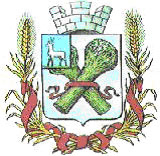 В серебряном щите два зеленых снопа пшеницы, накрест положенные и перевязанные червленой лентою. В вольной части щита помещен герб Самарской губернии. Щит увенчан серебряной башенной короной о трех зубцах и окружен двумя золотыми колосьями, соединенными Александровской лентою.
АткарскУтвержден 21 августа 1781 года
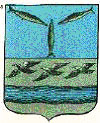 В верхней части щита герб Саратовский. В нижней - река, по которой в серебряном поле три летящие рыболова, каковых птиц в окрестностях сего города пребезмерно много.
ПетровскУтвержден 23 августа 1781 года.
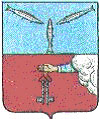 В верхней части щита герб Саратовский. В нижней – рука, исходящая из облака, в красном поле, держащая два ключа.
ВольскУтвержден 23 августа 1781 года
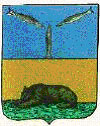 В верхней части щита герб Саратовский. В нижней - лежащий медведь в золотом поле, каковыми зверями сия страна изобилует.